ФОРМИРОВАНИЕ ЭЛЕМЕНТАРНЫХ МАТЕМАТИЧЕСКИХ ПРЕДСТАВЛЕНИЙ ЧЕРЕЗ СКАЗКУ В СООТВЕТСТВИИ ФГОС ДО
Воспитатель МБДОУ ДСКВ №2 «Калинка» Удовина Наталья Юрьевна
АКТУАЛЬНОСТЬ
Усвоение математического материала, реализация творческих возможностей в познании окружающего в более интересной и увлекательной форме, с использованием таких методов, когда знания не даются детям в готовом виде, а постигаются ими путем самостоятельного анализа, сопоставления существенных признаков предметов и явлений, установления взаимозависимостей.
Цель:
целенаправленное педагогическом воздействии на математические способности детей дошкольного возраста посредством внедрения в непосредственно образовательную и образовательную деятельность технологии использования русской народной сказки.
Задачи:
1. Формирование элементарных математических представлений у дошкольников посредством сказки.
2. Развитие логико-математических представлений, используя развивающие игры.
3. Развитие коммуникативных способностей у детей, умение сотрудничать, анализировать собственную деятельность и деятельность товарища, привитие устойчивого интереса к  математике.
4. Учить устанавливать временные отношения, порядковому и количественному счёту, определять пространственное расположение предметов
Разнообразие театров
Оснащение логико-развивающими играми
Создание образовательной среды с учётом возрастных и индивидуальных возможностей ребёнка
Условия развития
Оснащение раздаточным материалом на каждого ребёнка
Оснащение художественной литературы
Картотека пальчиковой гимнастики
Принцип личностно-ориентированного подхода
Принцип педагогического сотрудничества (педагог – дети – семья)
Принцип системности и последовательности
Принципы
Принцип интеграции
Принцип наглядности
Принцип деятельности
Принцип творчества
Форма работы
С родителями
С детьми
- родительские собрания;
- индивидуальные и общие консультации;
- беседы с детьми и родителями; 
- занятия с участием родителей;
- выставки детских работ, изготовленных вместе с родителями;
- организация совместных праздников и досугов;
- совместное создание предметно – развивающей среды.
- непосредственно образовательная деятельность;

- игровая деятельность;

- математические праздники и досуги.
Методы и приемы
Опыт работы
Младший дошкольный возраст
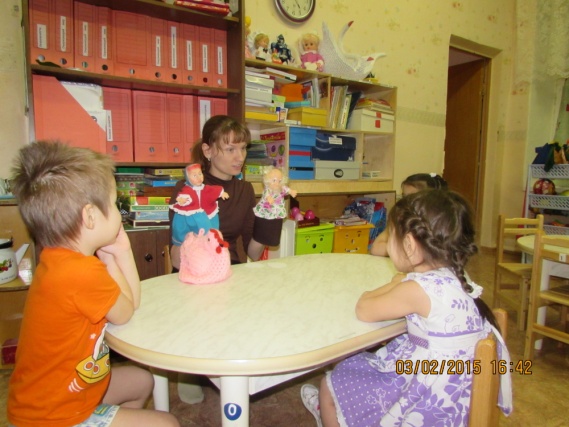 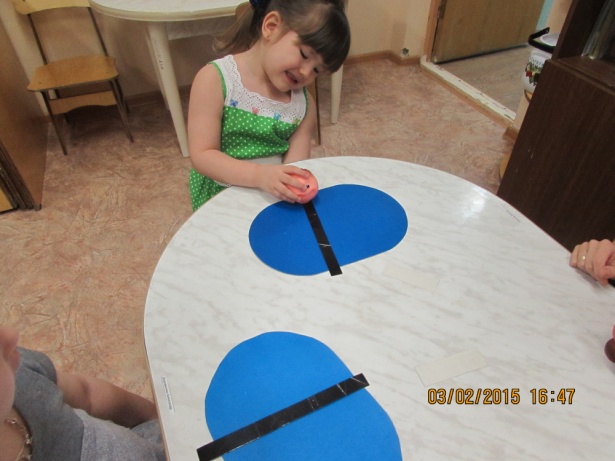 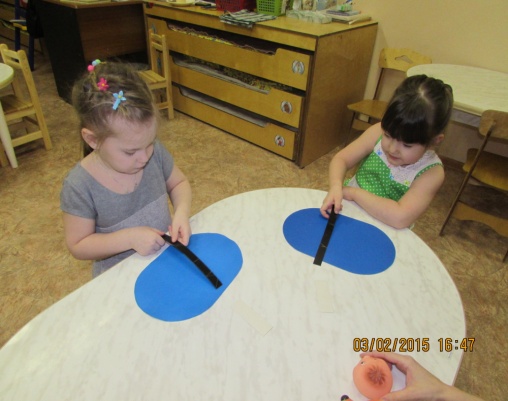 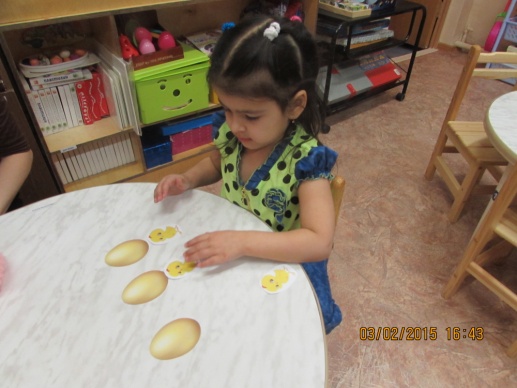 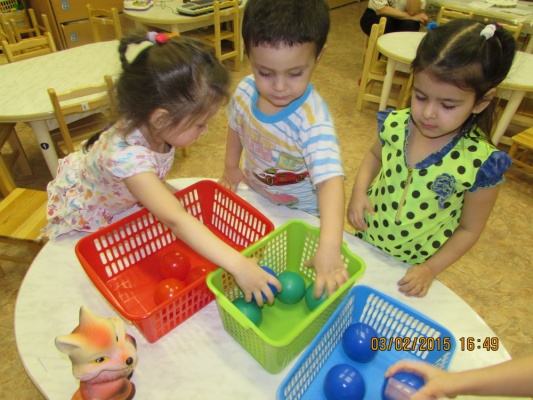 Средний дошкольный возраст
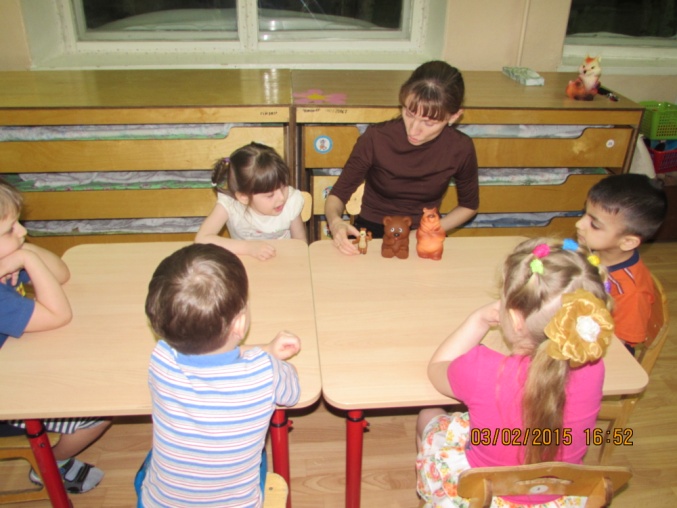 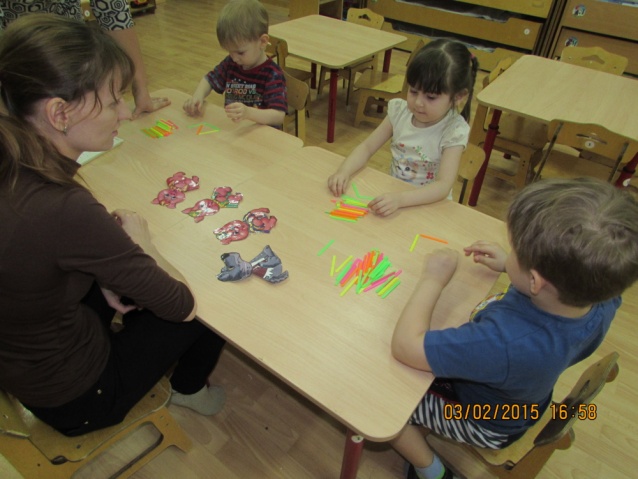 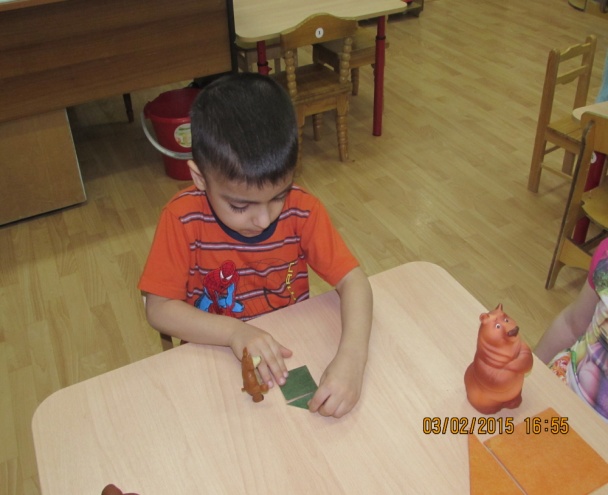 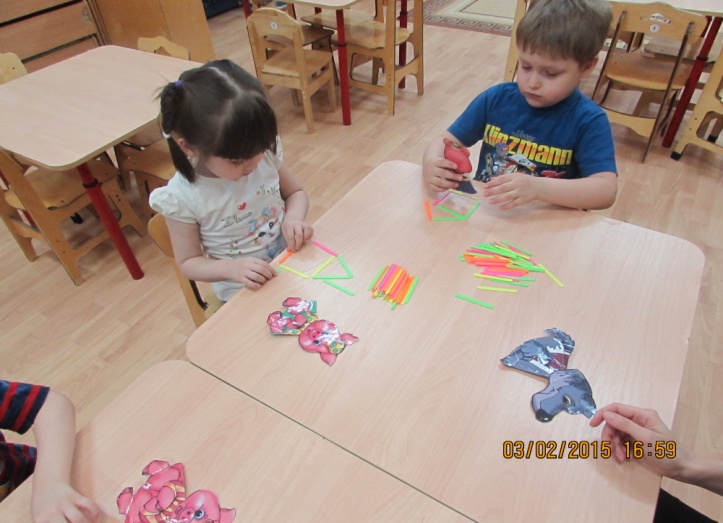 Использованная литература
Будникова B.C. Сюжетные уроки. М
Есырева Л.А. Учить играя. СПб
Ефимов В.Ф. Сюжетные уроки математики. Ярославль
Захарова СИ. Математику учим в игре
Лыкова И.Ф. Дидактические игры и занятия
Веракса Н.Е., Комарова Т.С.,  Васильева М.А. Программа «От рождения до школы»
Колесникова Е.В. Математика для детей 5-6 лет.
Петерсон Л. Г. , Кочемасова Е.Е. "Игралочка - ступенька к школе". Математика для детей 5-6 лет.